Chapter 9 
Introductions, Conclusions & Connective Statements
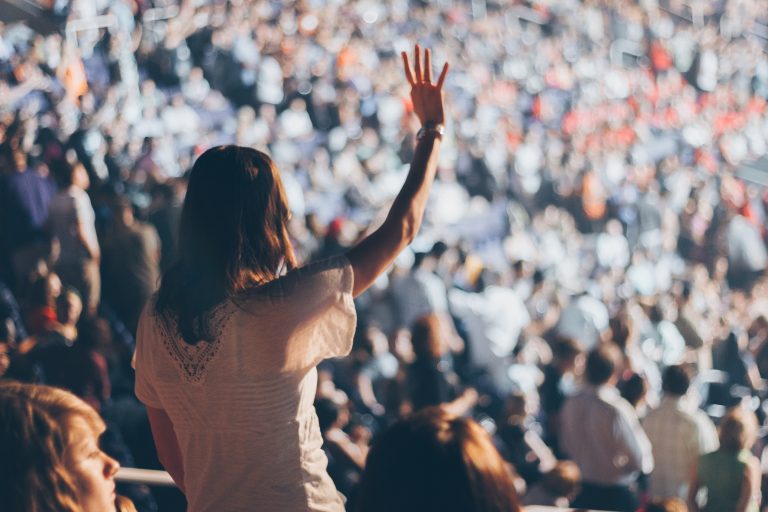 This Photo by Unknown Author is licensed under CC BY-NC
Exploring Public Speaking (HACC Edition, 2021)
9.1 General Guidelines for Introductions and Conclusions
9.2 Structuring the Introduction
9.3 Examples of Introductions
9.4 Structuring the Conclusion9.5 Examples of Conclusions
9.6 Connective Statements
Chapter  9 Overview
Why Supporting Materials are Needed
General Guidelines
For Introductions and Conclusions
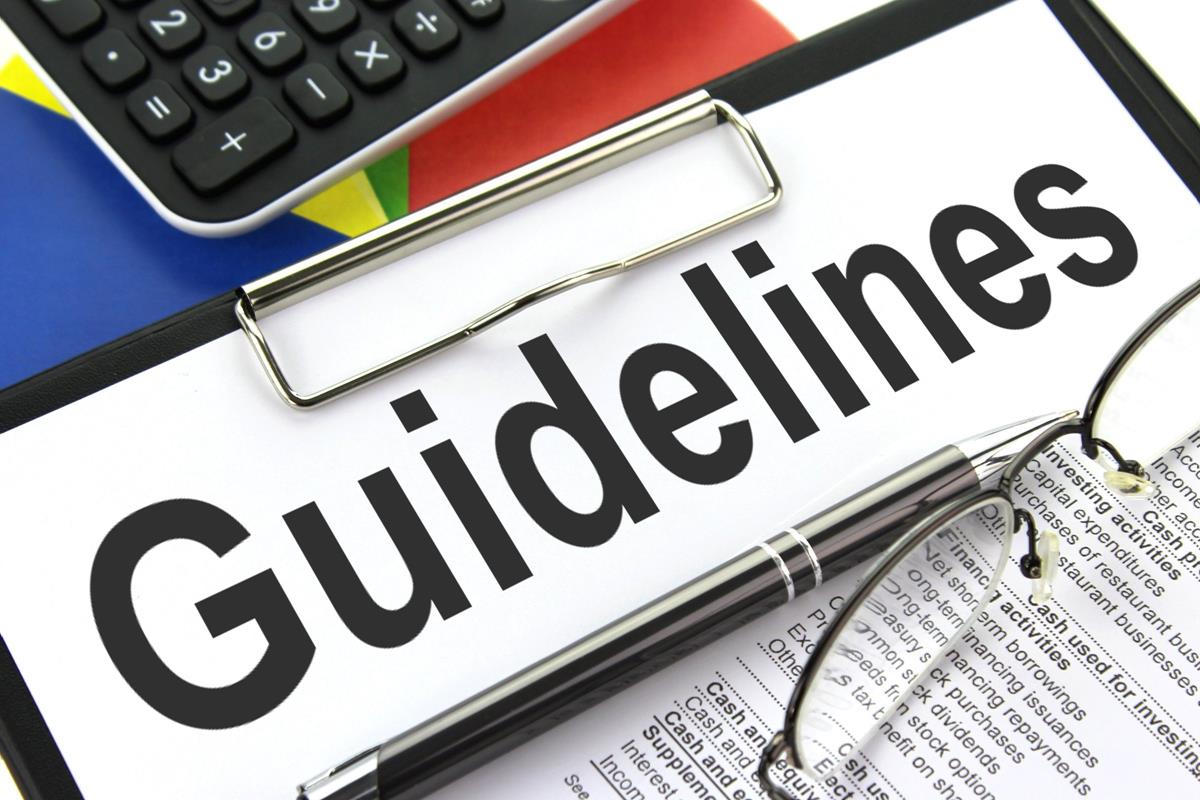 9.1
Speech LengthGuidelines
Introduction10-15%
Conclusion
5-10%
Body
75-85%
Rambling and meandering, not getting to the point
Speaking to become comfortable
Saying the specific purpose statement, especially as first words;
Choosing a technique that hurts credibility
Beginning to talk as you approach the platform or lectern
Reading your introduction
Talking too fast
Errors to AvoidIn Introductions
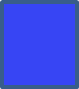 Signal the end multiple times. In other words, no “multiple conclusions” or saying “As I close” more than once
Rambling
Talking as you leave the platform or lectern
Indicating with facial expression or body language that you were not happy with the speech.
Errors to AvoidIn Conclusions
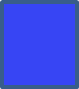 Structuring the Introduction
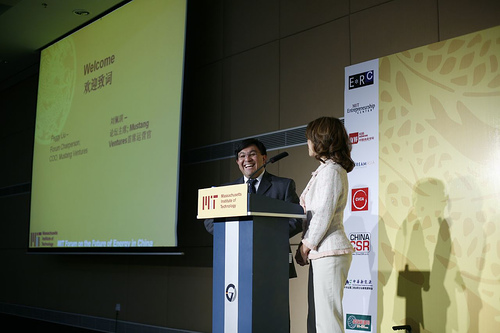 Structuring
The Introduction
9.2
Get the Audience’sAttention
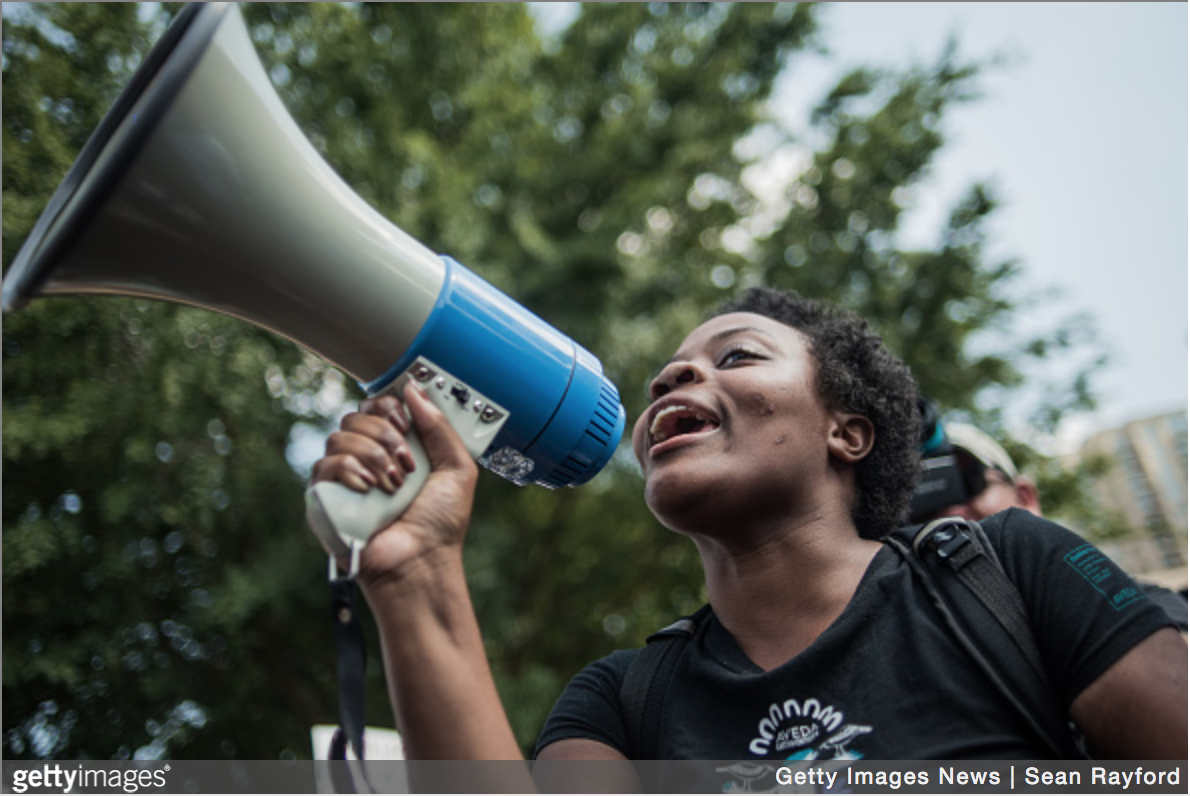 Start with an attention getter
Make sure it’s appropriate and relevant to your audience
Choose one appropriate to speech topic
This Photo by Unknown Author is licensed under CC BY
Brief account of interesting or humorous event
Can be a parable or personal story
Anecdotes and Narratives
Types of Attention Getters
Use a surprising statistic or strange fact but make sure you use factual information
Startling Statement/ Statistic/ Fact
Types of Attention Getters
One in which it doesn’t require an answer
Rhetorical Question
Types of Attention Getters
Explicitly tells the audience their subject
This is not the most entertaining or interesting
Immediate Reference to Subject
Types of Attention Getters
Direct reference to the audience and points out what it unique about them
Reference to Audience or Appeal to Self-Interest
Types of Attention Getters
Words of someone else that directly relate to the presentation
Quotation
Types of Attention Getters
Refer to a current news event to show the audience how relevant your topic is
Reference to Current Events
Types of Attention Getters
Refer to a previous news event
Historical Reference
Types of Attention Getters
Can be a funny story, quotation, current event
Only use when you know what your audience will find humorous
Humor
Types of Attention Getters
Establish or EnhanceYour Credibility
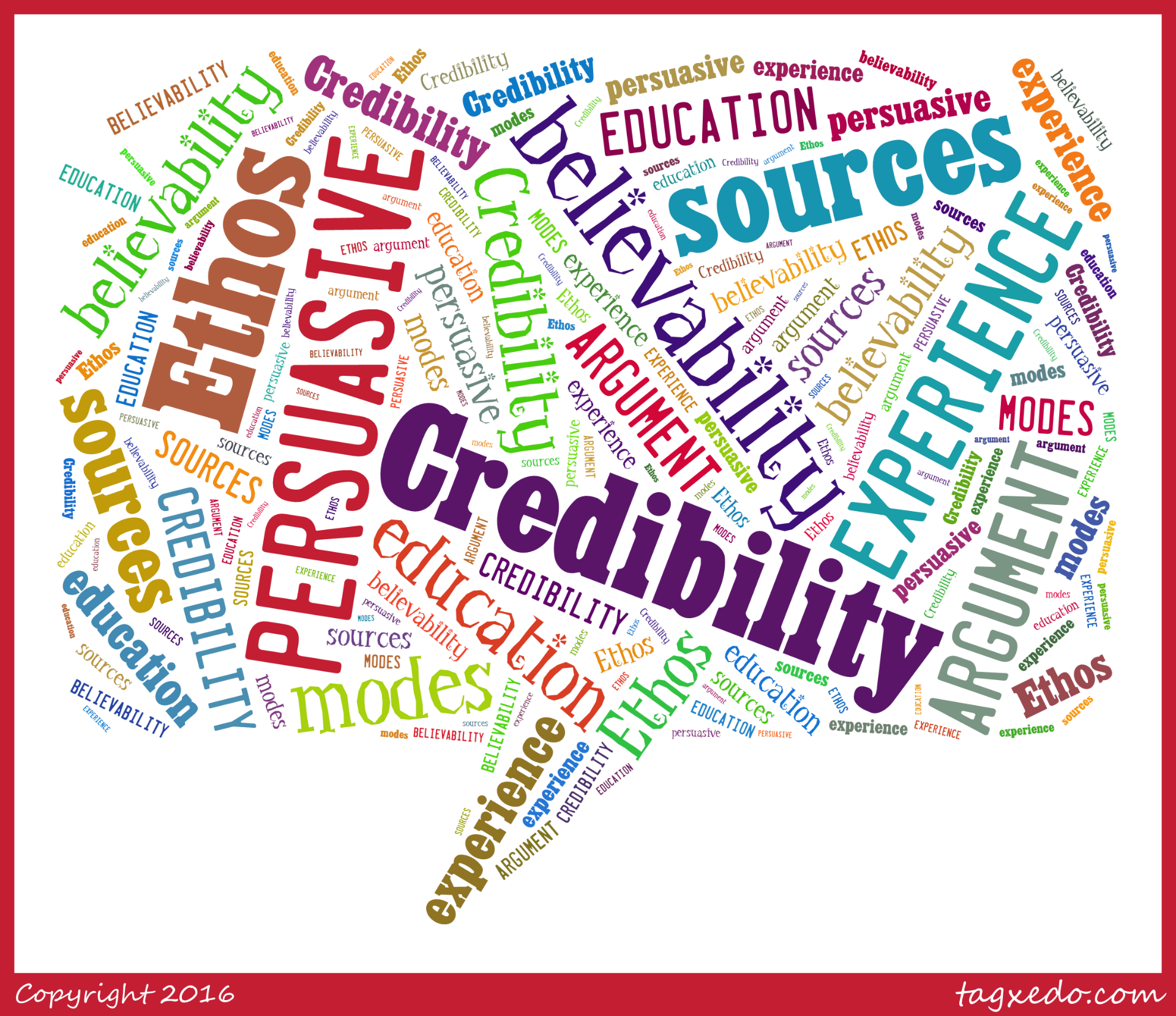 Let your audience know you are a credible source by
Experience
Research
This Photo by Unknown Author is licensed under CC BY
EstablishRapport
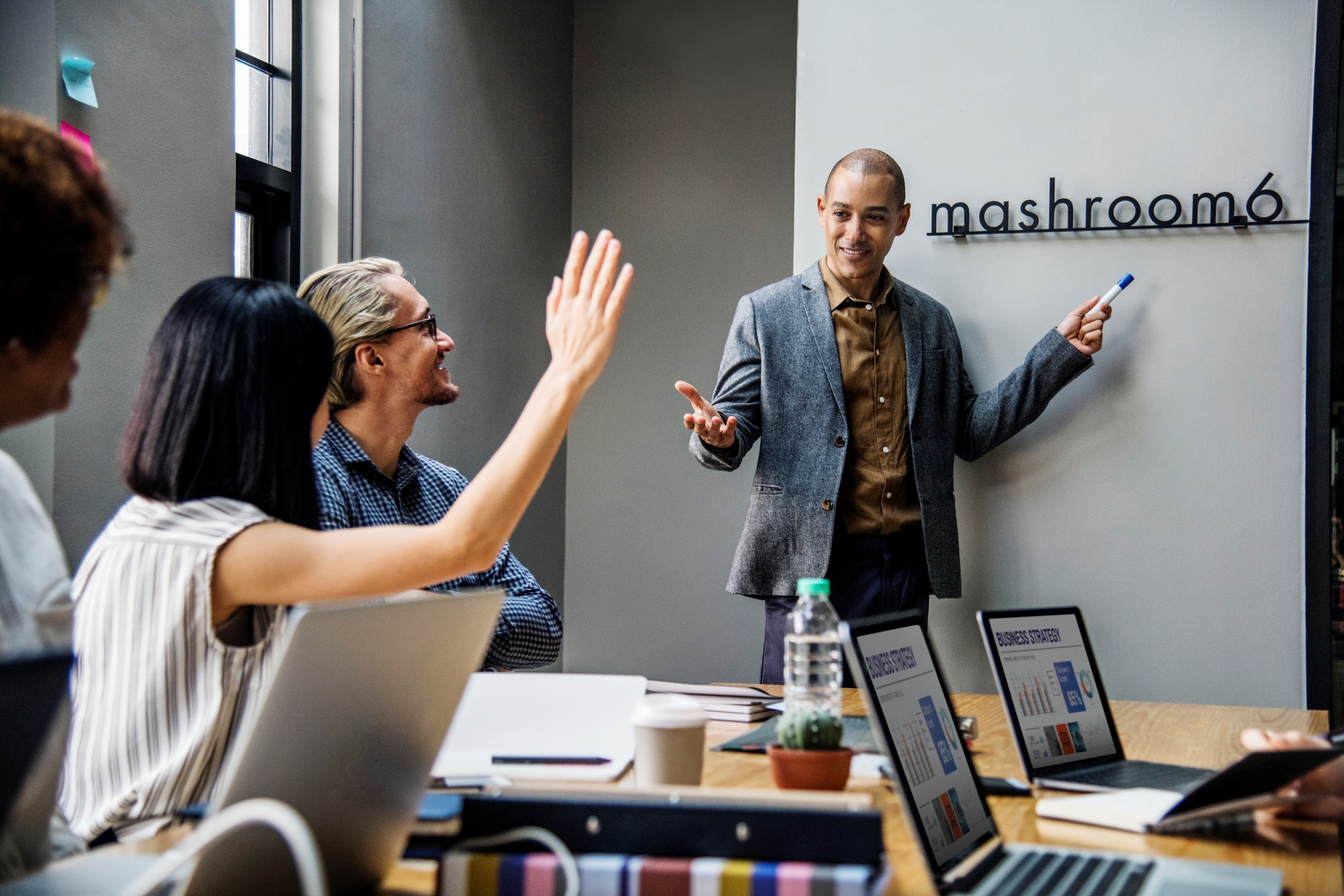 Build a relationship by telling your audience why you are giving them this information and why it’s important to them (WII-FM)
Preview YourTopic/Purpose/ Central Idea
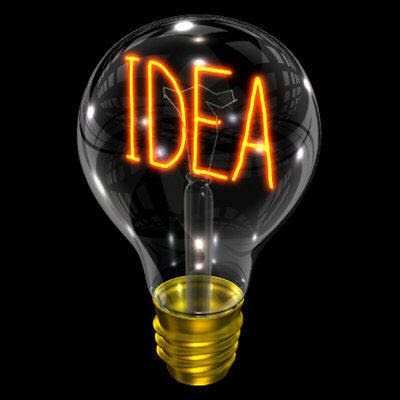 Reveal your purpose
Don’t make your audience guess
Preview YourMain Points
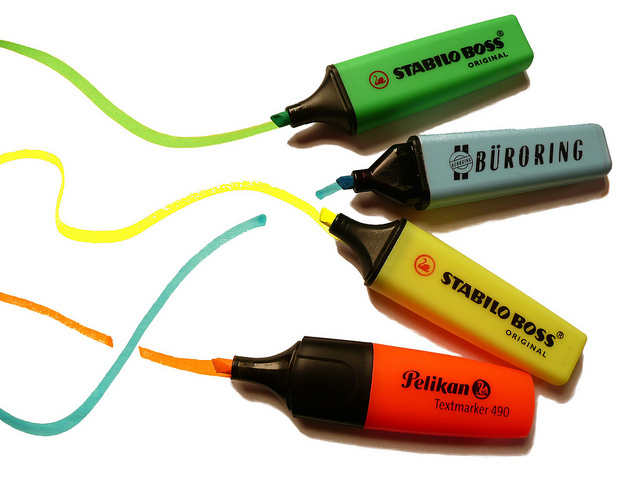 Briefly review your main points to the audience knows what to expect and prepares them to listen
Introduction Examples
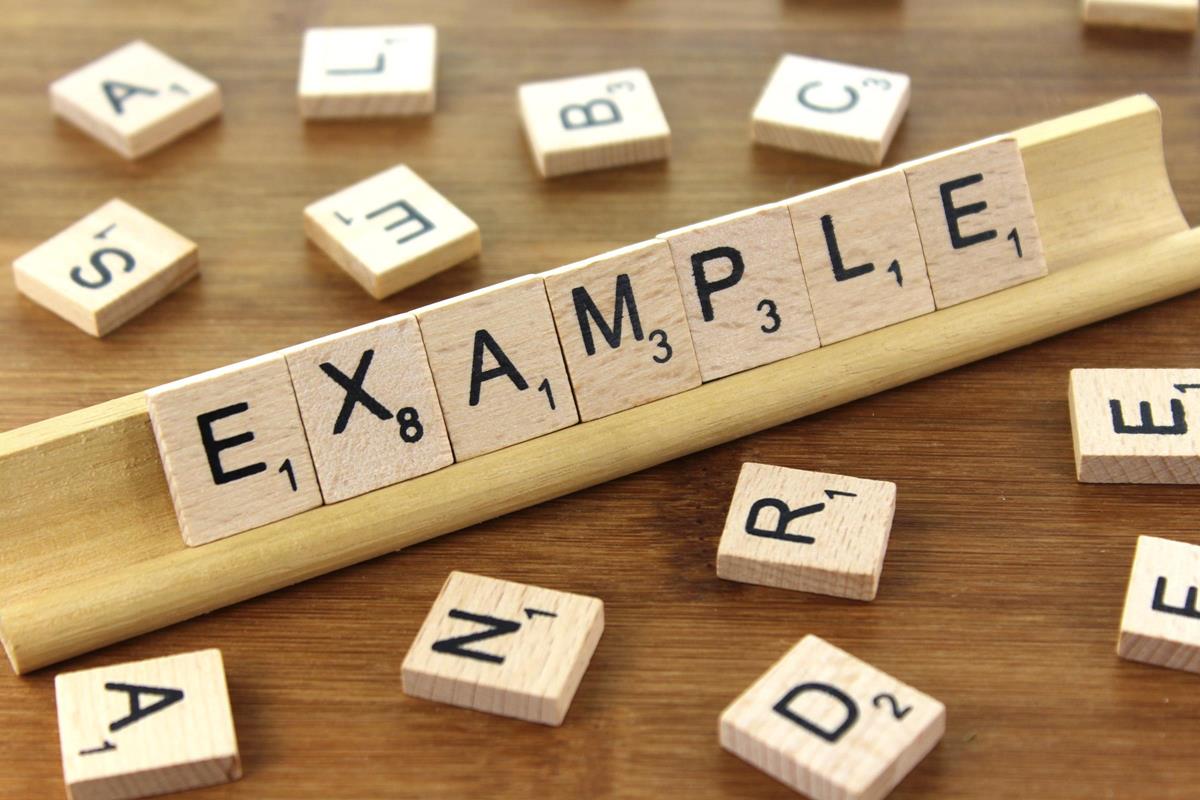 For Examples
Of Introductions, 
See Your Text
This Photo by Unknown Author is licensed under CC BY-SA
9.2
Structuring the conclusion
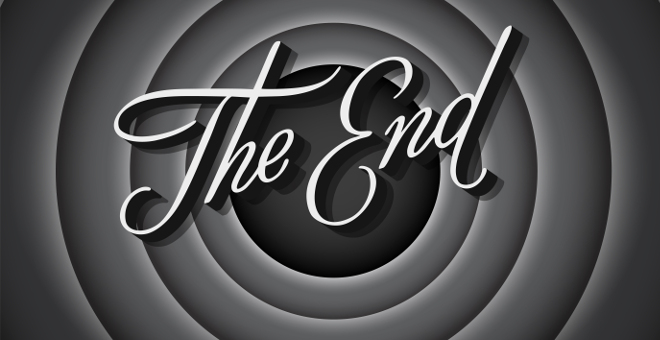 Structuring 
The Conclusion
This Photo by Unknown Author is licensed under CC BY
9.4
SignalThe End
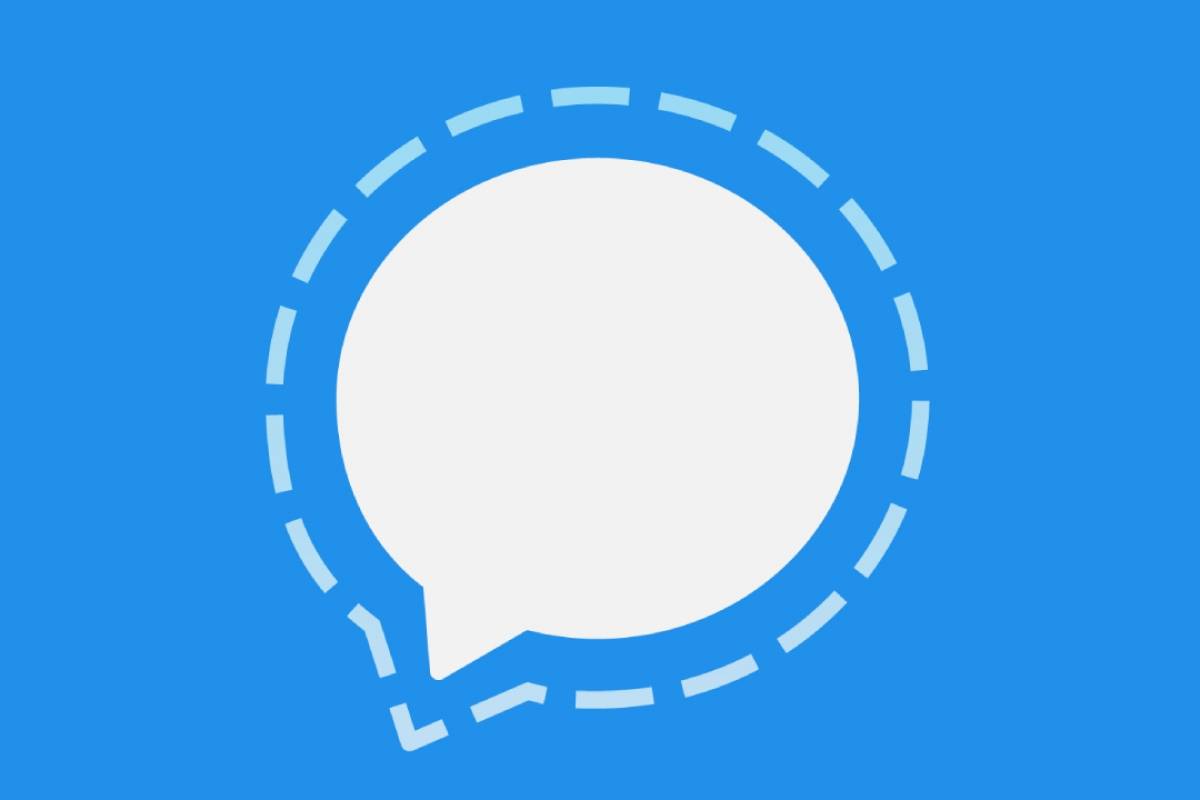 Prepare your audience for the conclusion
Use words like “In conclusion,” “In summary,” or “To conclude”
This Photo by Unknown Author is licensed under CC BY-SA
RestateMain Points
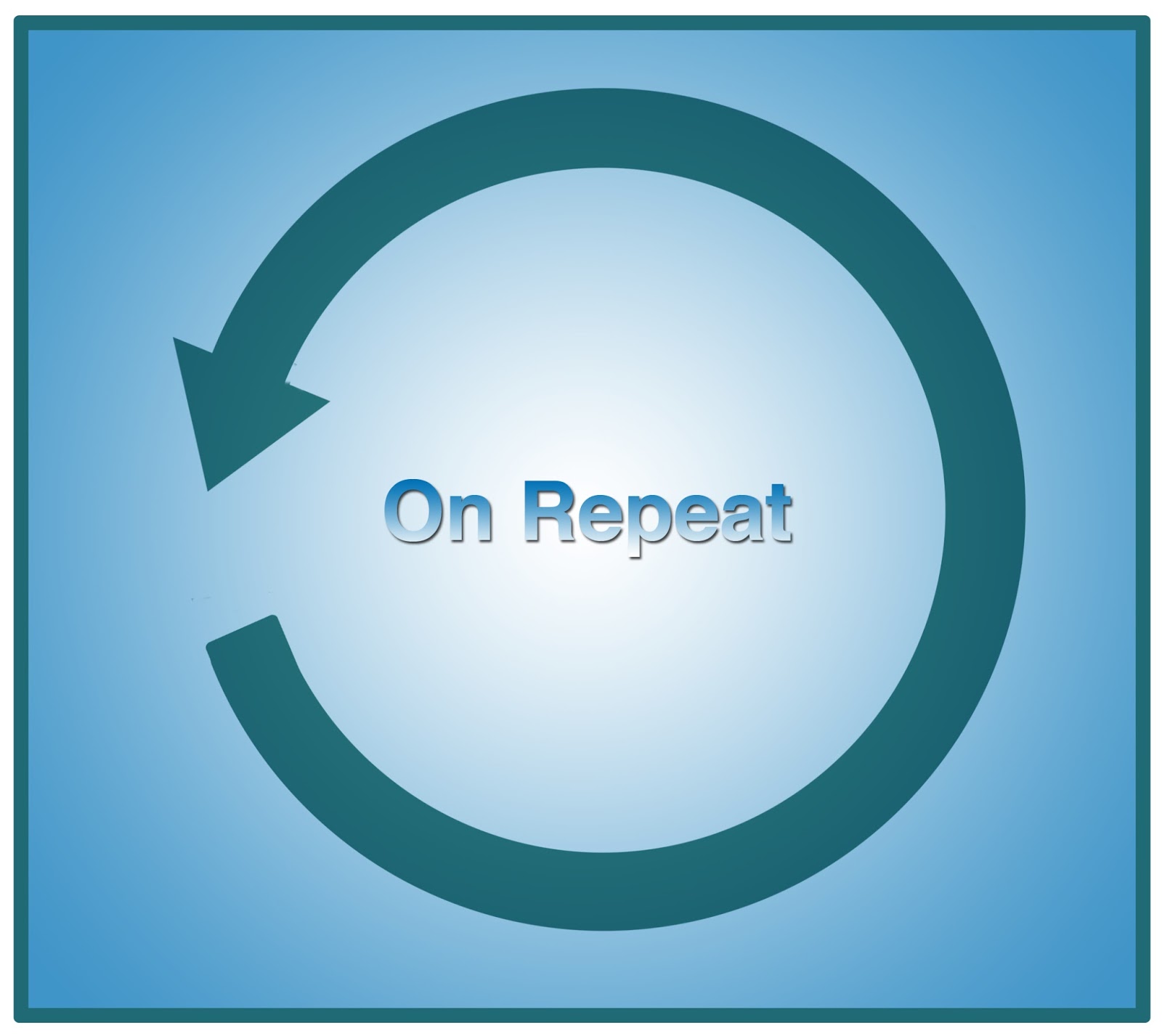 “Planned redundancy”
Avoid bringing up new material
This Photo by Unknown Author is licensed under CC BY-NC-ND
Use a Clincher
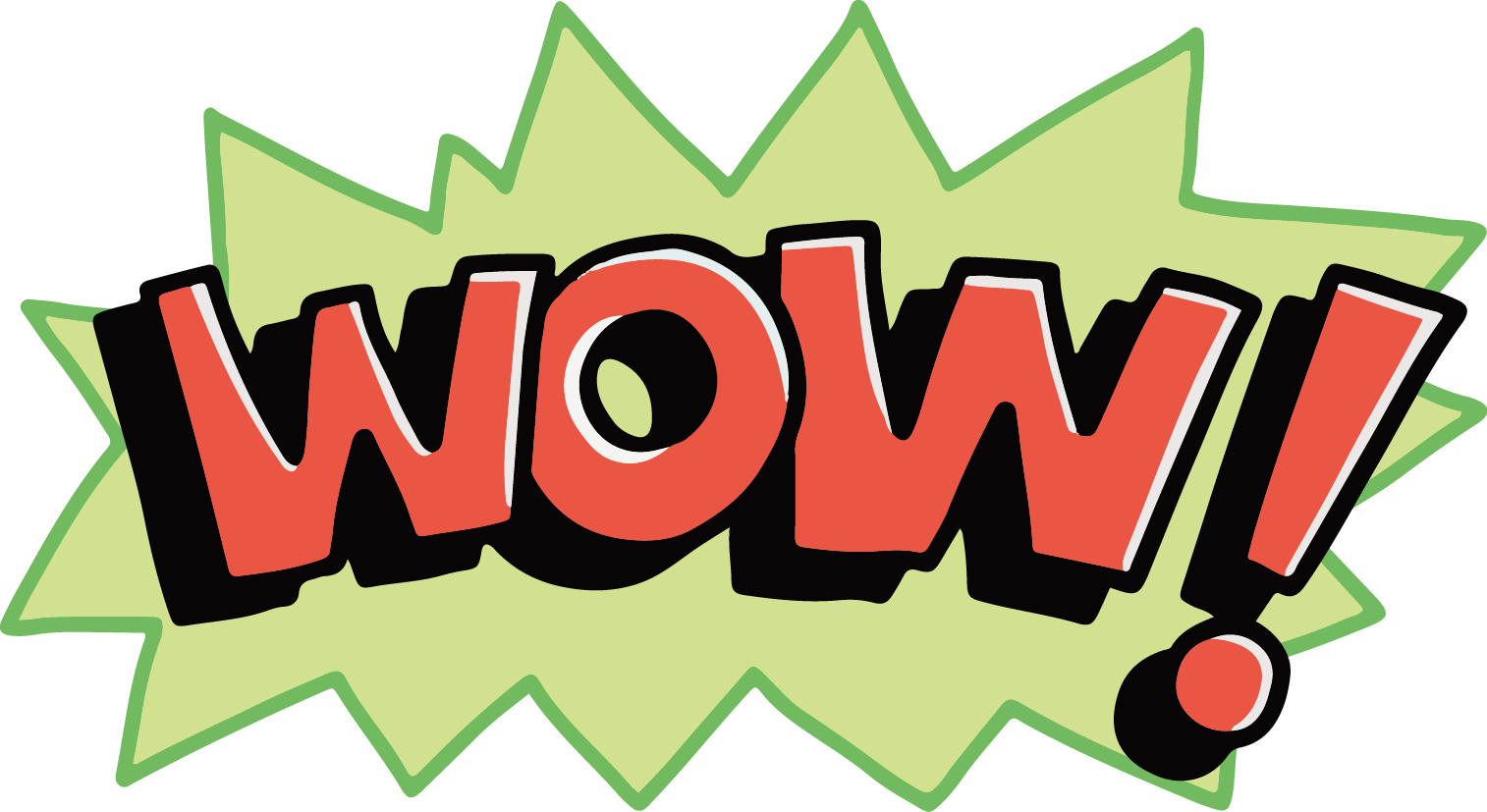 Have a “concluding device” that’s memorable
The inverse of the attention getter
This Photo by Unknown Author is licensed under CC BY-NC
Engage in something that requires special effort
Make it aspirational but reasonable
Have a call to action
Challenge
Types of Clinchers
Make it relevant to topic
Quotations can be persuasive or informative
Quotations
Types of Clinchers
Imagine the future you believe can occur
Visualizing the Future
Types of Clinchers
Appeal to stir someone’s emotions
Inspiration
Types of Clinchers
Rhetorical question that forces audience to ponder an idea
Question
Types of Clinchers
Remind audience of your startling statement or fact
Refer Back to Introduction
Types of Clinchers
Make sure it is relevant and not too long
Anecdote or Personal  Story
Types of Clinchers
Spell out the benefits a behavior or thought change has
Reference to Audience
Types of Clinchers
Conclusion examples
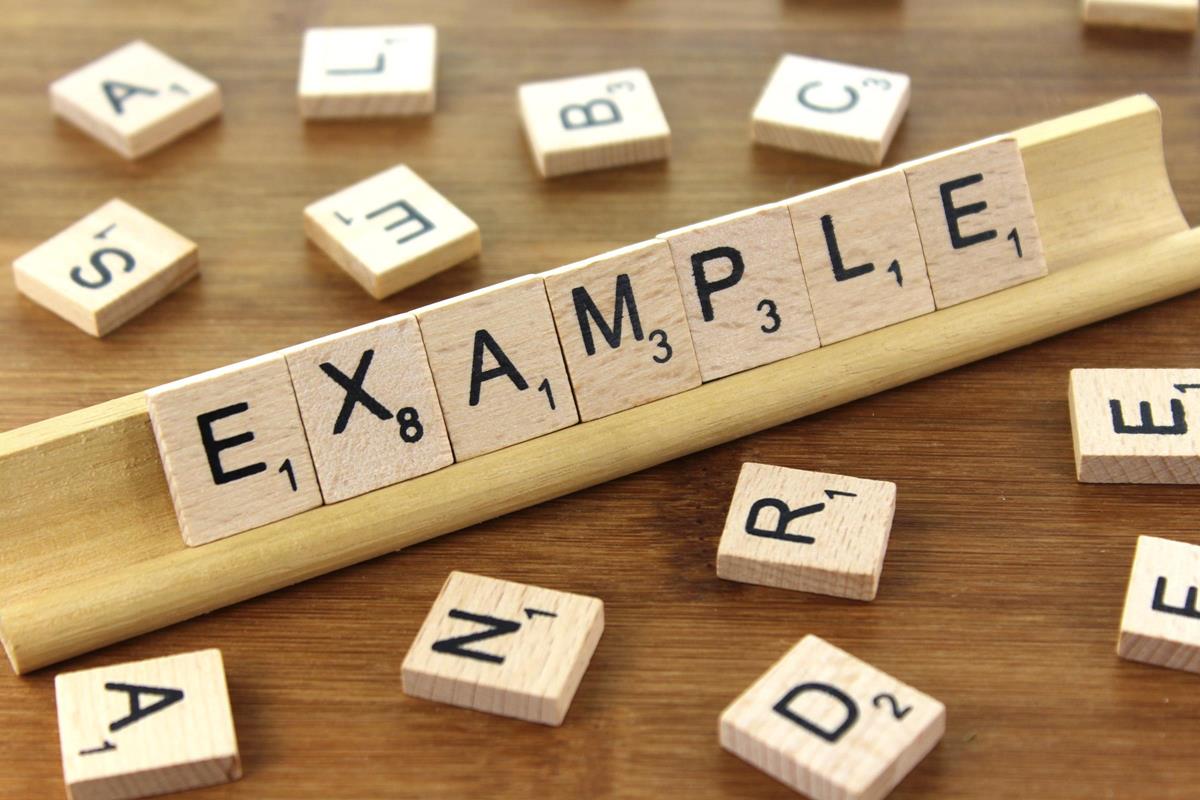 For Examples
Of Conclusions, 
See Your Text
This Photo by Unknown Author is licensed under CC BY-SA
9.5
Connective statements
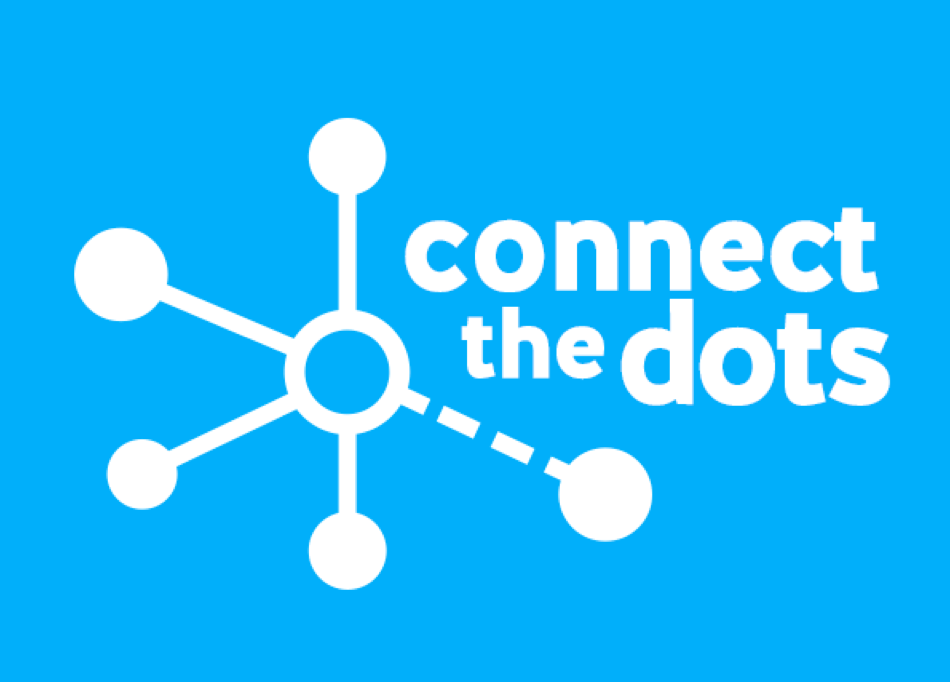 Connective
Statements
This Photo by Unknown Author is licensed under CC BY-SA-NC
9.6
Special Notes
Note the body of of a speech is developed before the introduction. You won’t know what to introduce until you’ve created that.
Connectors tie a speech together; do not leave them to chance.
ConnectiveStatements
Remind the audience of what has come before and the central idea of the speech
Forecast what is coming next
Explain the logical connections and your mental processes
Keep the audience’s attention
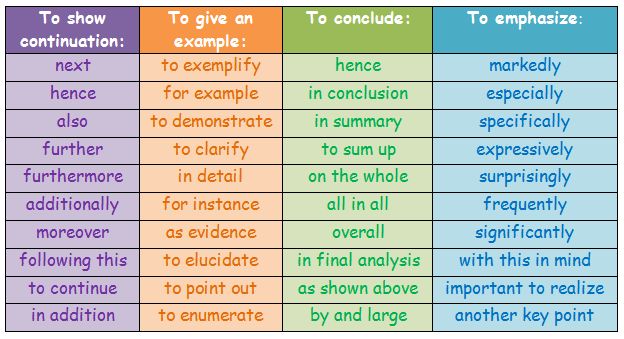 This Photo by Unknown Author is licensed under CC BY-NC-ND
Emphasizes what has come before and reminds audience of what has been covered
Internal Summaries
Types of Connective Statements
Lets your audience know what is coming next
Internal Previews
Types of Connective Statements
Serve as bridges between seemingly disconnected but related material
Transitions
Types of Connective Statements
Emphasize physical movement (first, second, third, fourth, etc.)
Signposts
Types of Connective Statements
They are for connecting, not providing evidence
They can be relatively short
Include on your outline
Vary connectives
Bridging Statements
Types of Connective Statements
9.1 General Guidelines for Introductions and Conclusions
9.2 Structuring the Introduction
9.3 Examples of Introductions
9.4 Structuring the Conclusion9.5 Examples of Conclusions
9.6 Connective Statements
Chapter  9 Review